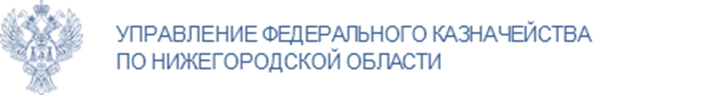 Главный специалист – эксперт (Аналитик 1с)от 45 000 ₽ до вычета налогов
Условия:
• График работы: пн-чт: с 8:00 до 17:00, пт: с 08:00 до 16:00;
• Федеральная государственная гражданская служба;
• Ежегодный оплачиваемый отпуск - от 33 дней;
• Испытательный срок – от 3 до 6 месяцев;
• Полный рабочий день на территории работодателя - Нижний Новгород, Канавинская улица, д. 2а

Контактное лицо:
Алла Власова
(831) 246-05-95
Обязанности: 
• Методологическая поддержка пользователей при работе в информационных системах по двум направлениям: 1С БГУ и ЗКГУ;
• Взаимодействие и совместное решение возникающих проблем с заявителем вопроса и другими линиями поддержки;
• Умение анализировать системные ошибки, составление документации на разработку или доработку информационных систем 1с;
• Участие в процессе тестирования новых версий;
• Функциональная область информационных систем:
1. Кадровый учет, Начисление заработной платы, Расчеты с персоналом
2. Ведение бухгалтерского (бюджетного ) учета
3. Формирование регламентированной отчетности на основании данных бухгалтерского (бюджетного) учет.

Требования: 
• Высшее образование (информационное, техническое, экономическое);
• Знание основ бухгалтерского учета, кадрового учета, начисления заработной платы, расчета отпусков, больничных, учет табеля рабочего времени;
• Умение решать многоплановые задачи в интенсивном режиме, умение анализировать данные и принимать верные решения;
• Коммуникабельность, стрессоустойчивость, ответственность, многозадачность;
• Приветствуется:
Опыт работы в службе технической поддержки;
Опыт работы в бизнес-анализе;
Дополнительное финансовое или финансово-экономическое образование;
Знание бухгалтерского учета в государственных (муниципальных) учреждениях, а также нормативных актов, регламентирующих ведение учета в казенных, бюджетных, автономных учреждениях.
Знание налогового учета, налоговой отчетности.
www.nizhegorodskaya.roskazna.gov.ru
г. Нижний Новгород, Кремль, корп. 1а
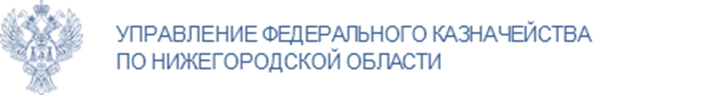 Казначей (Бухгалтер (бюджетная сфера))от 45 000 ₽ до вычета налогов
Условия:
• График работы: пн-чт: с 8:00 до 17:00, пт: с 08:00 до 16:00;
• Федеральная государственная гражданская служба;
• Ежегодный оплачиваемый отпуск - от 33 дней;
• Испытательный срок – от 3 до 6 месяцев;
• Полный рабочий день на территории работодателя - Нижний Новгород, Малая Покровская улица, 6к2

Контактное лицо:
Вита Бухонова
+7 906 3561361
buhonova.vita@yandex.ru
Обязанности:
Ведение бухгалтерского (бюджетного) учета по своему участку (на участки работ по учету нефинансовых активов / учету расчетов с поставщиками и подрядчиками);
Проведение анализа данных бюджетного учета на соответствие требованиям, установленным действующим законодательством;
Работа в ГИИС «Электронный бюджет» (1С 8.3).

Требования:
Опыт работы в учреждениях бюджетной сферы приветствуется;
Знание основ делопроизводства;
Умение вести официальную деловую переписку;
Аналитические способности;
Структурированное мышление;
Коммуникабельность, ответственность, высокий уровень самоорганизации;
Грамотная устная и письменная речь;
Способность работать в режиме многозадачности;
Знание нормативного законодательства в области бюджетного учета и отчетности; 
Уверенный пользователь ПК.
www.nizhegorodskaya.roskazna.gov.ru
г. Нижний Новгород, Кремль, корп. 1а